Family Integrated Care
Klinische les
Nicole van Veenendaal 
Februari 2018
Wat is FIC voor jullie?
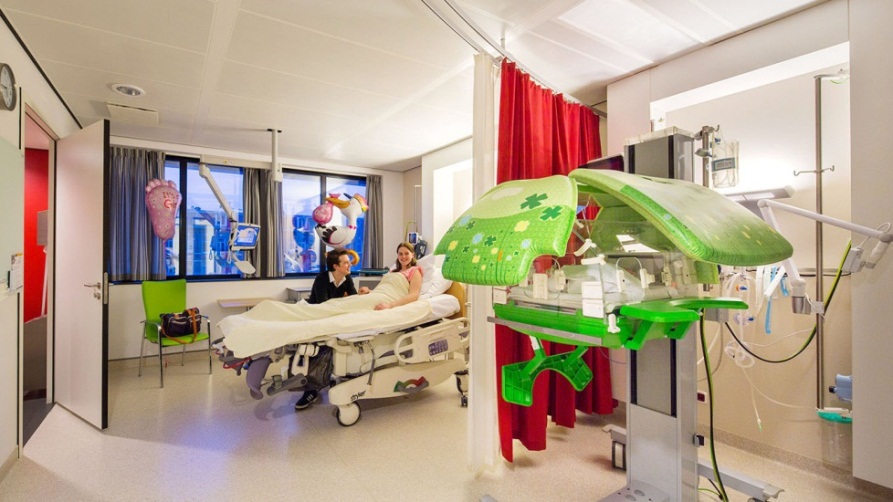 Eigen ervaringen
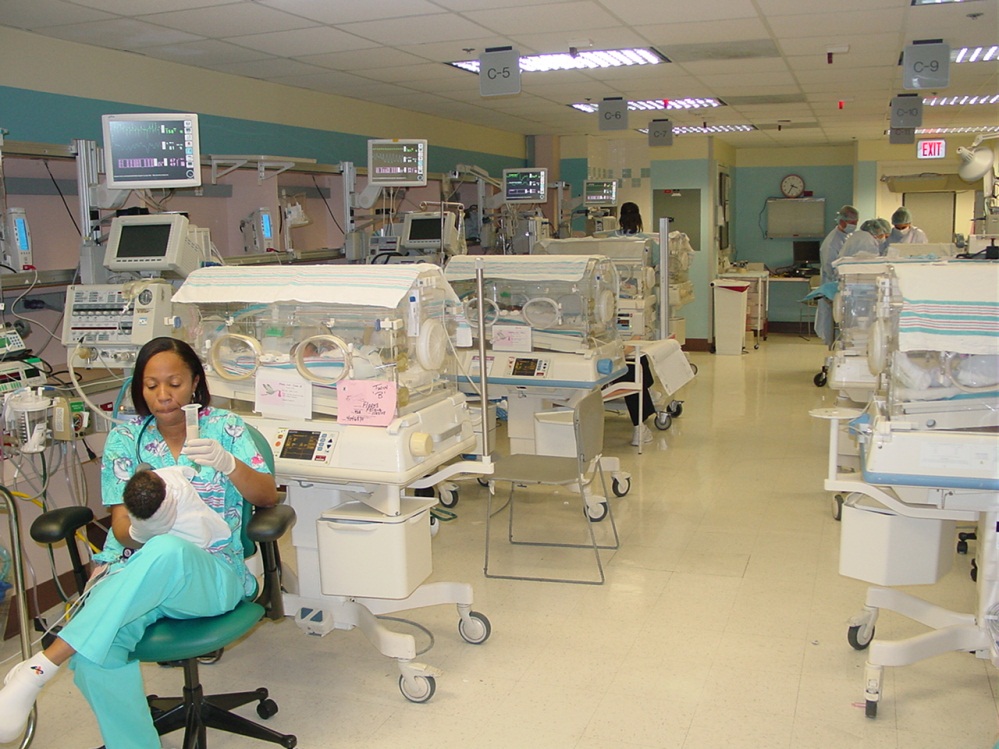 Family Integrated Care – een klinische les
Pagina 2
Een paar definities
FIC: Family Integrated Care 

FCC: Family Centred Care 

Single Family Rooms 

Open Bay Units 

Couplet Care 

Empowerment
Family Integrated Care – een klinische les
Pagina 3
Waar komt FIC vandaan?
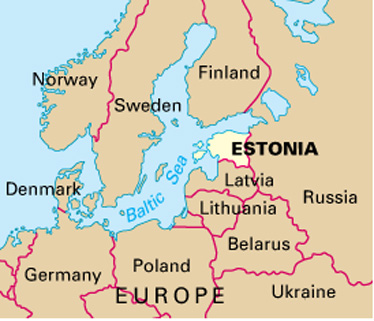 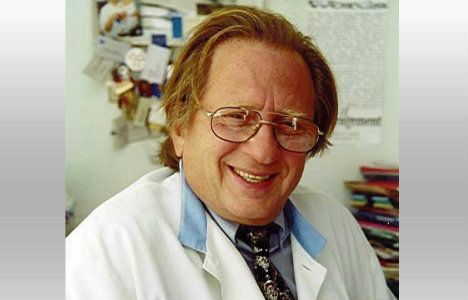 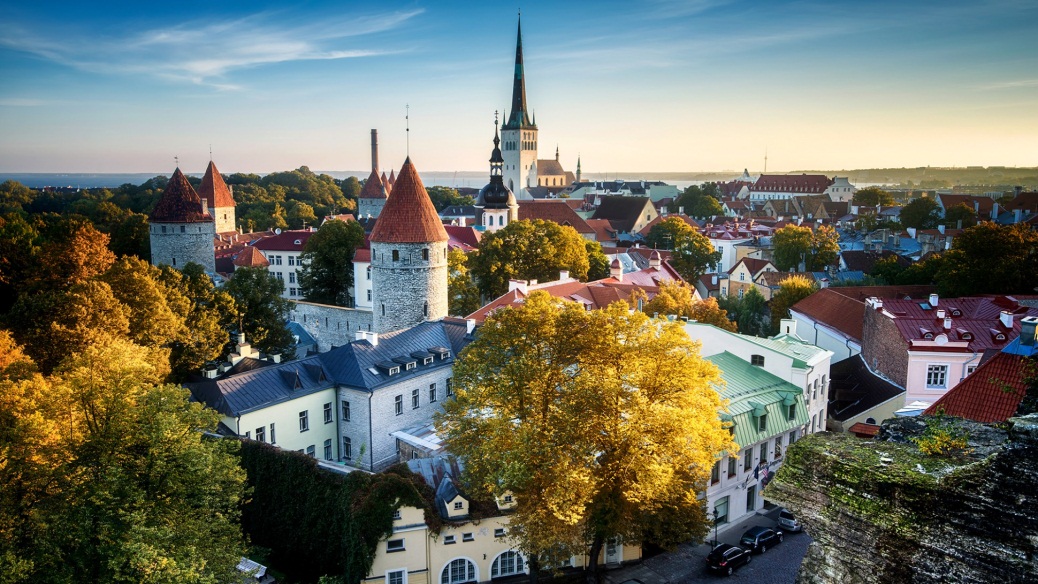 A. Levin 1959-
00 maand 0000
Titel van de presentatie
Pagina 4
Tallinn Children's Hospital
Welke evidence is er voor FIC?
Huid-op-huid contact 
Participatie/empowerment van ouders 

Uitkomsten van kinderen 
Uitkomsten van ouders
00 maand 0000
Titel van de presentatie
Pagina 5
Ervaringen vanuit het buitenland
Canada FIC project
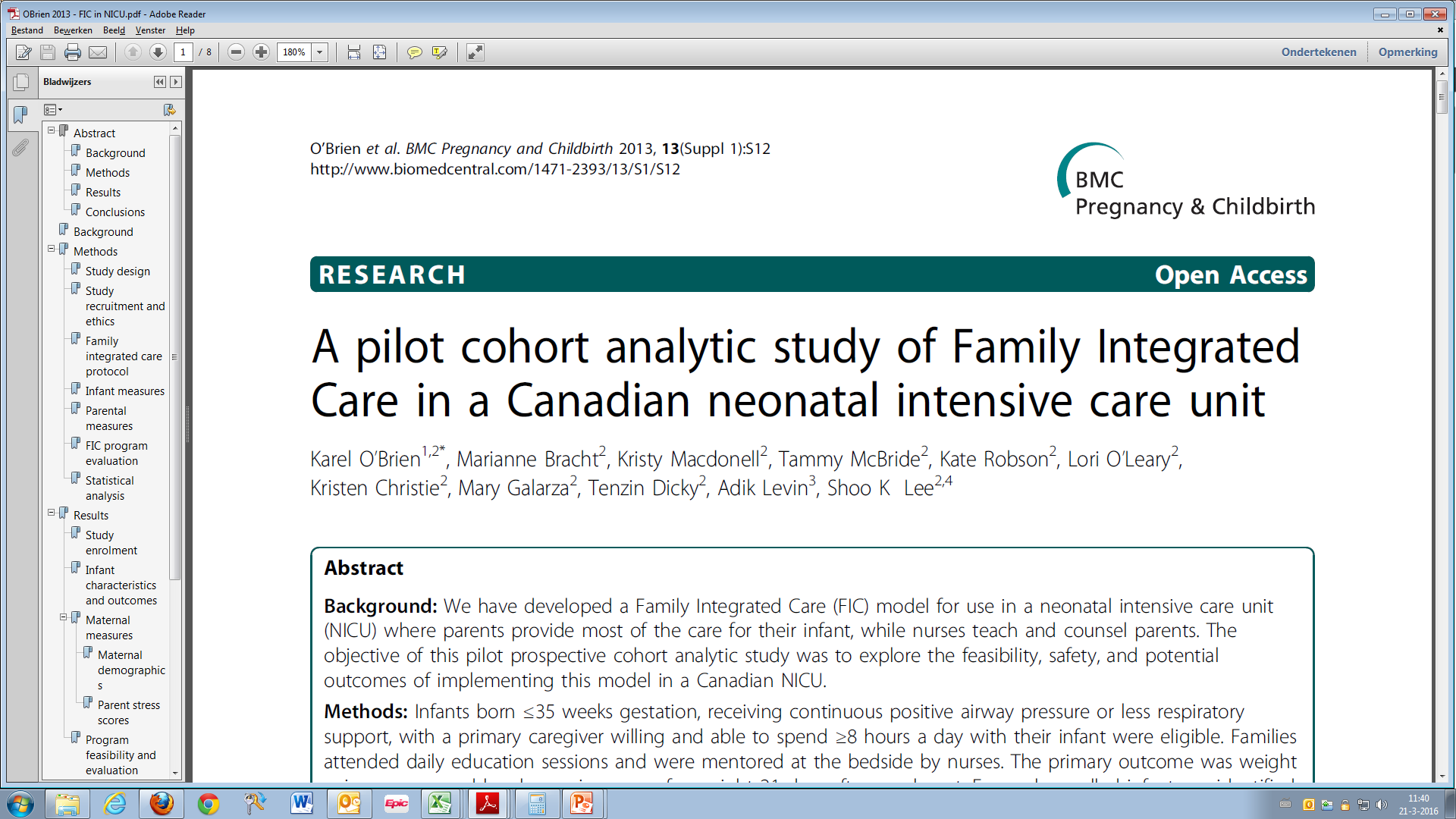 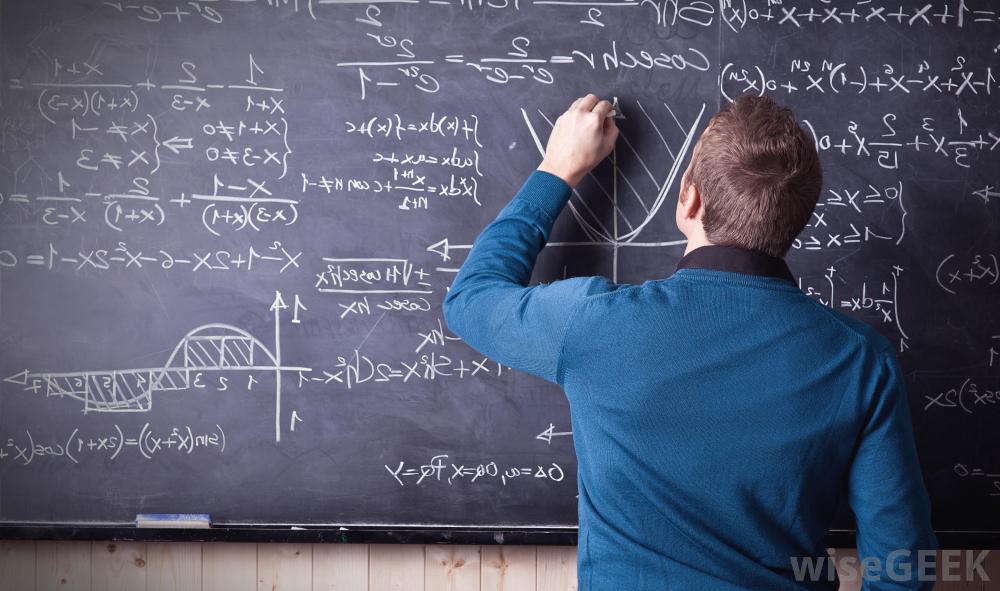 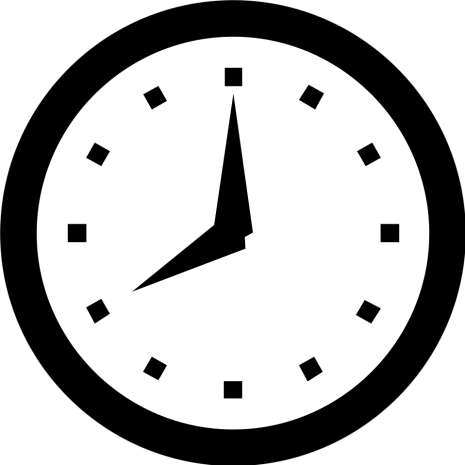 >8 uur
00 maand 0000
Titel van de presentatie
Pagina 6
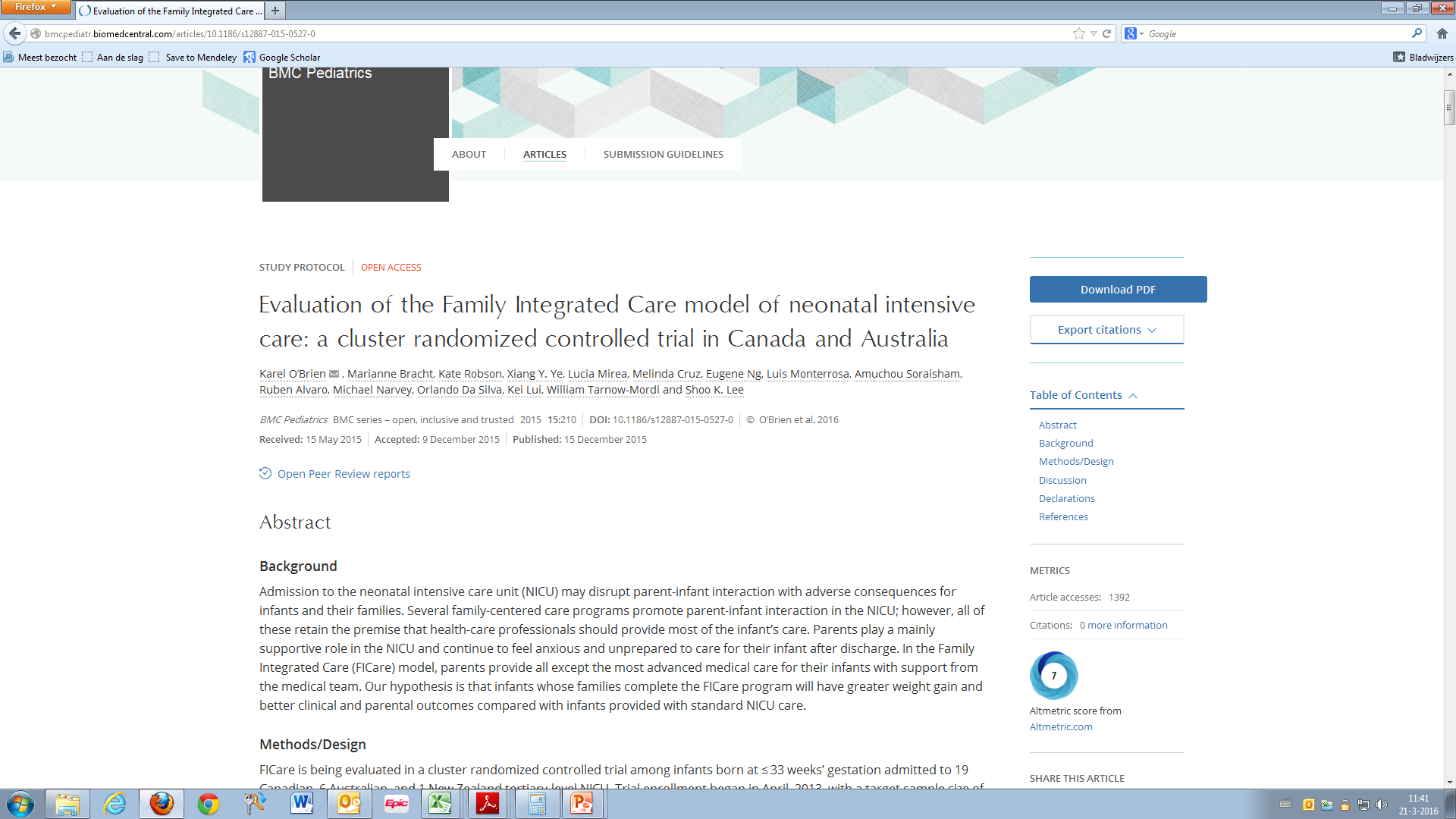 00 maand 0000
Titel van de presentatie
Pagina 7
FIC in Canada
Filmpje 

Website
00 maand 0000
Titel van de presentatie
Pagina 8
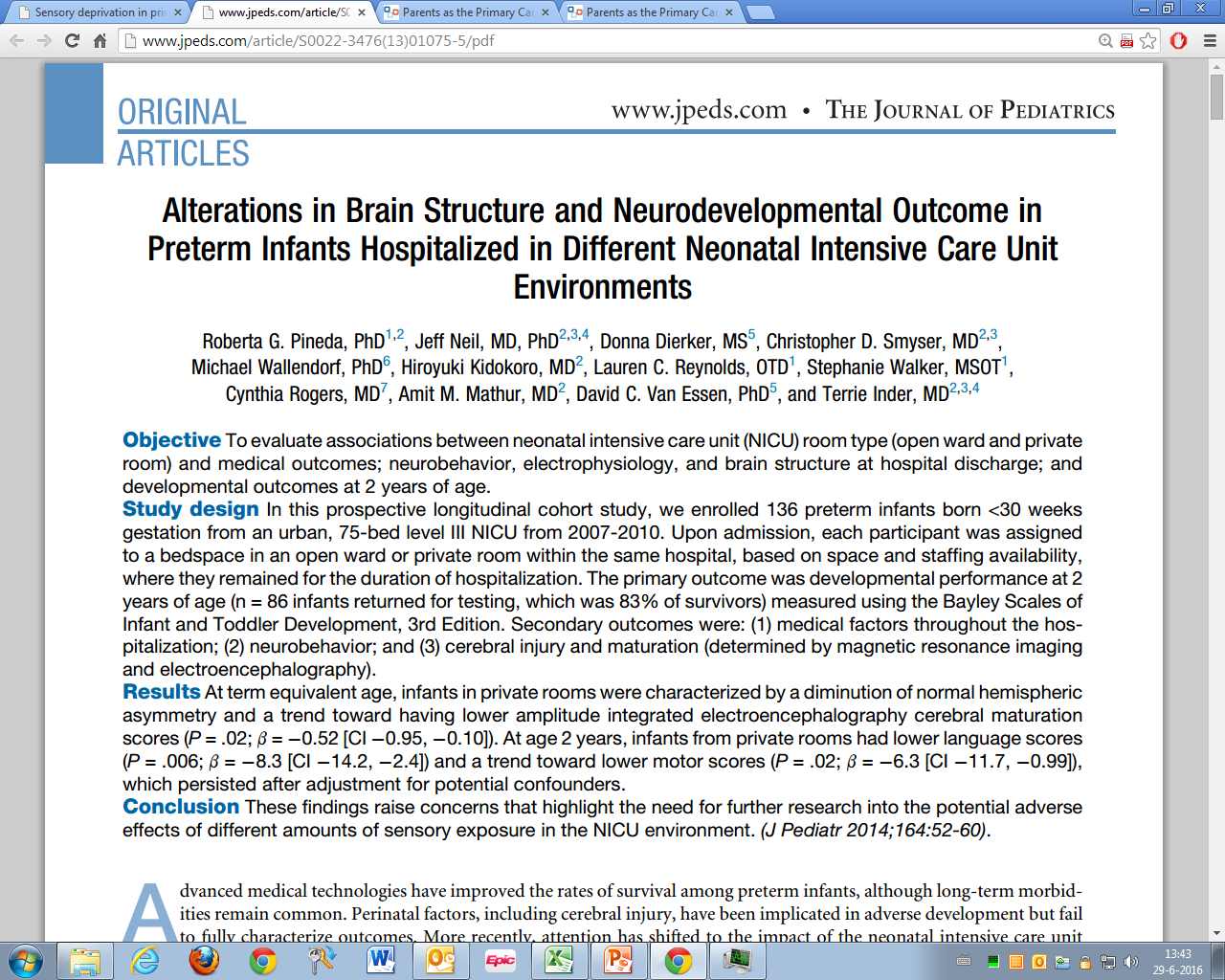 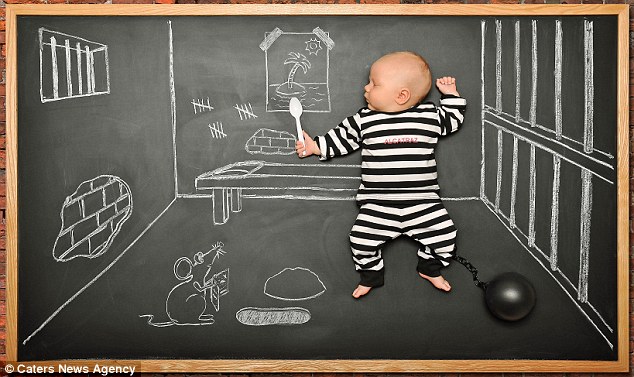 00 maand 0000
Titel van de presentatie
Pagina 9
Stimulatie?
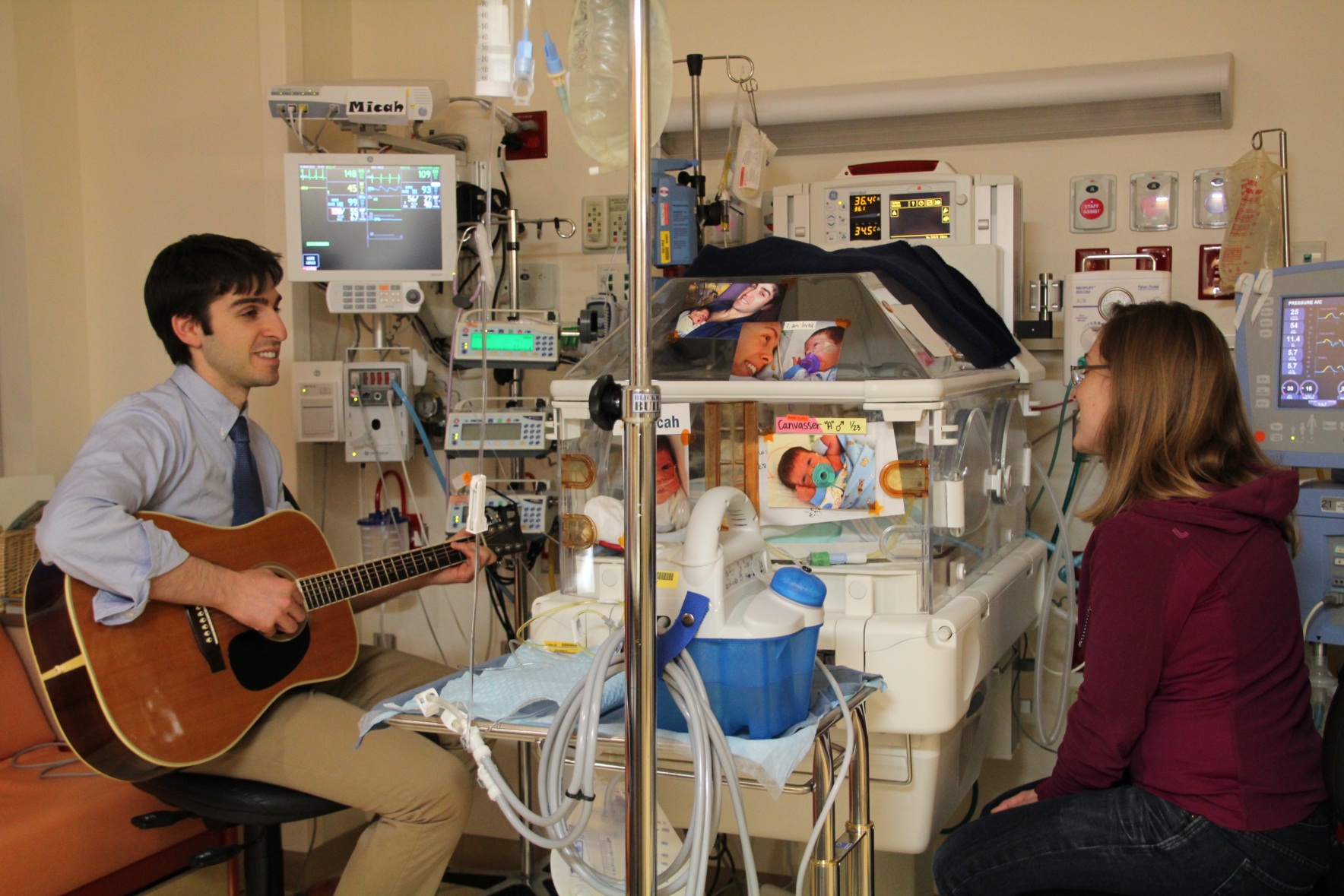 00 maand 0000
Titel van de presentatie
Pagina 10
Wat zijn de voordelen van FIC?
Ouders: 
Empowerment 
Stress
Hechting 

Kinderen: 
Groei 
Ondersteuning 
Leren drinken 
Stress 

Eigen ervaringen?
00 maand 0000
Titel van de presentatie
Pagina 11
Ervaringen van moeder Anna Paviljoen
Filmpje.
00 maand 0000
Titel van de presentatie
Pagina 12
Wat zijn de nadelen van FIC?
Eigen ervaringen?
00 maand 0000
Titel van de presentatie
Pagina 13
We zijn uniek!!
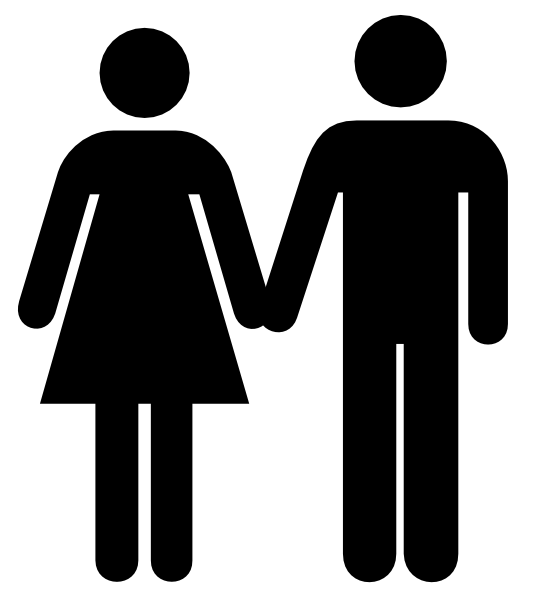 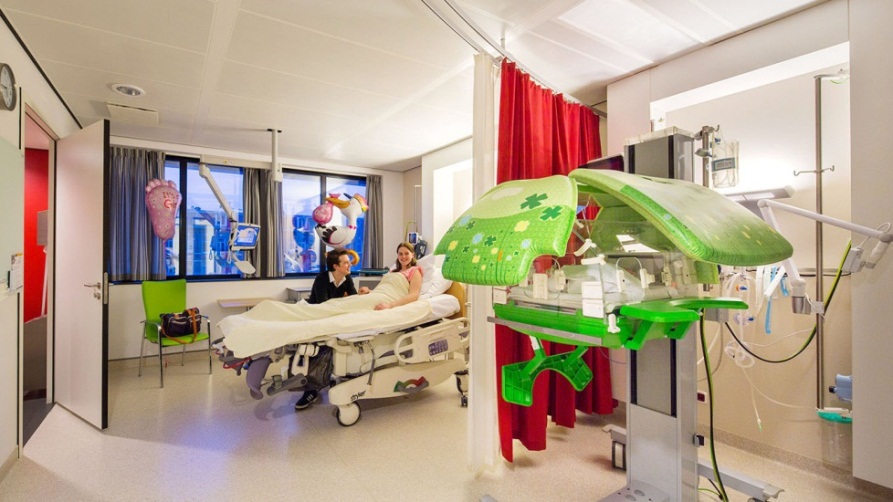 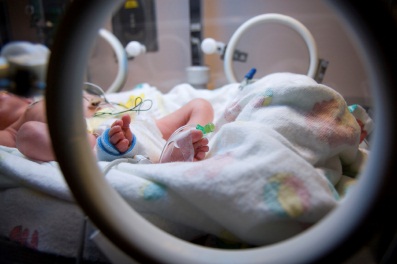 00 maand 0000
Titel van de presentatie
Pagina 14
Bedankt!!
dank voor je aandacht